Градиво из редовне наставе(подршка ученицима у учењу)
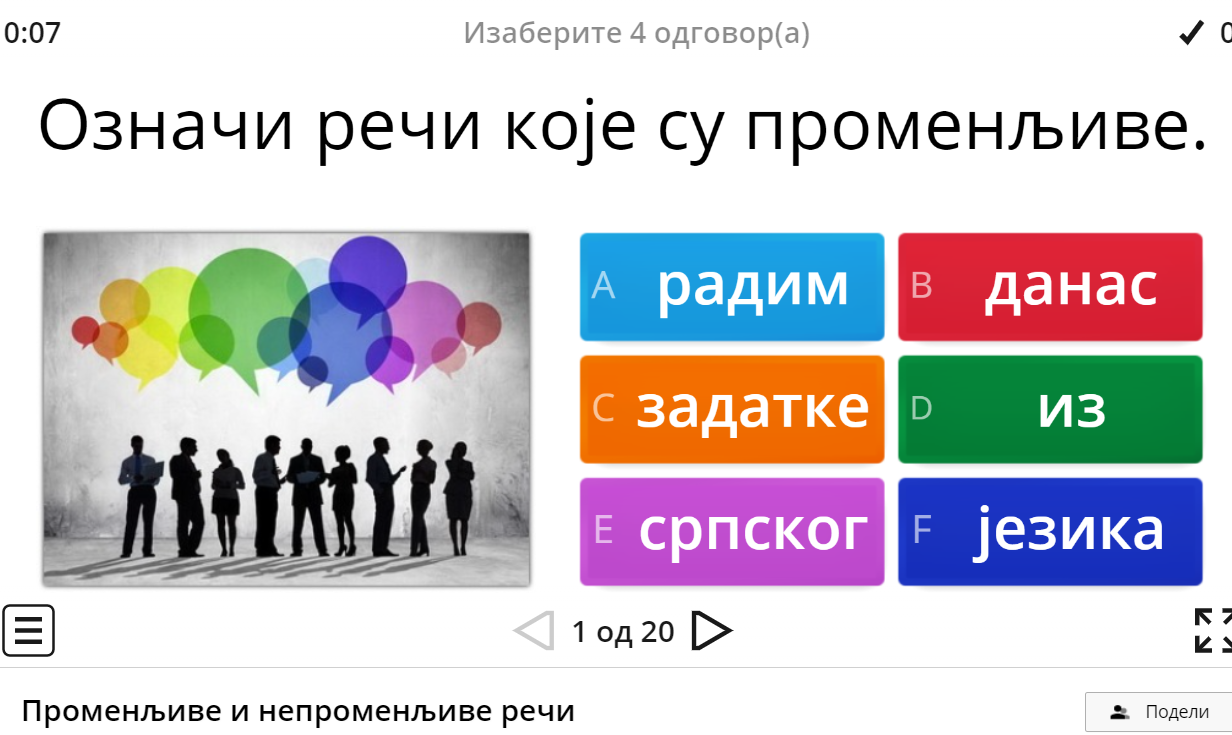 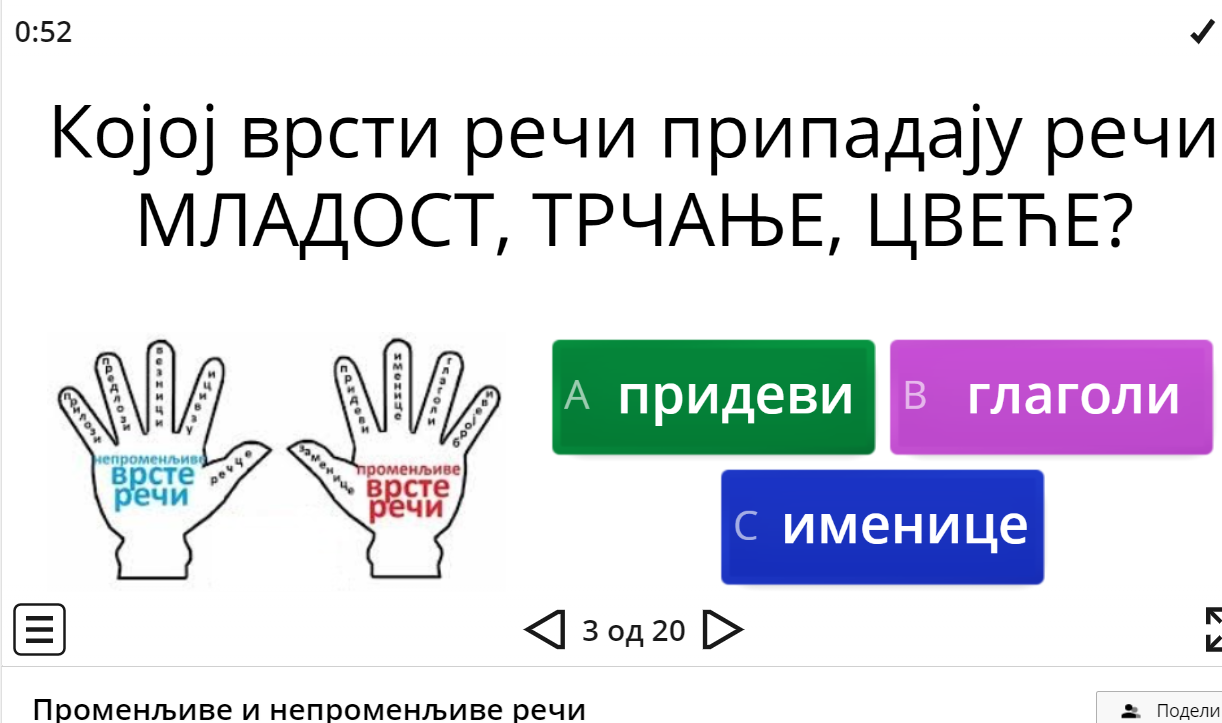 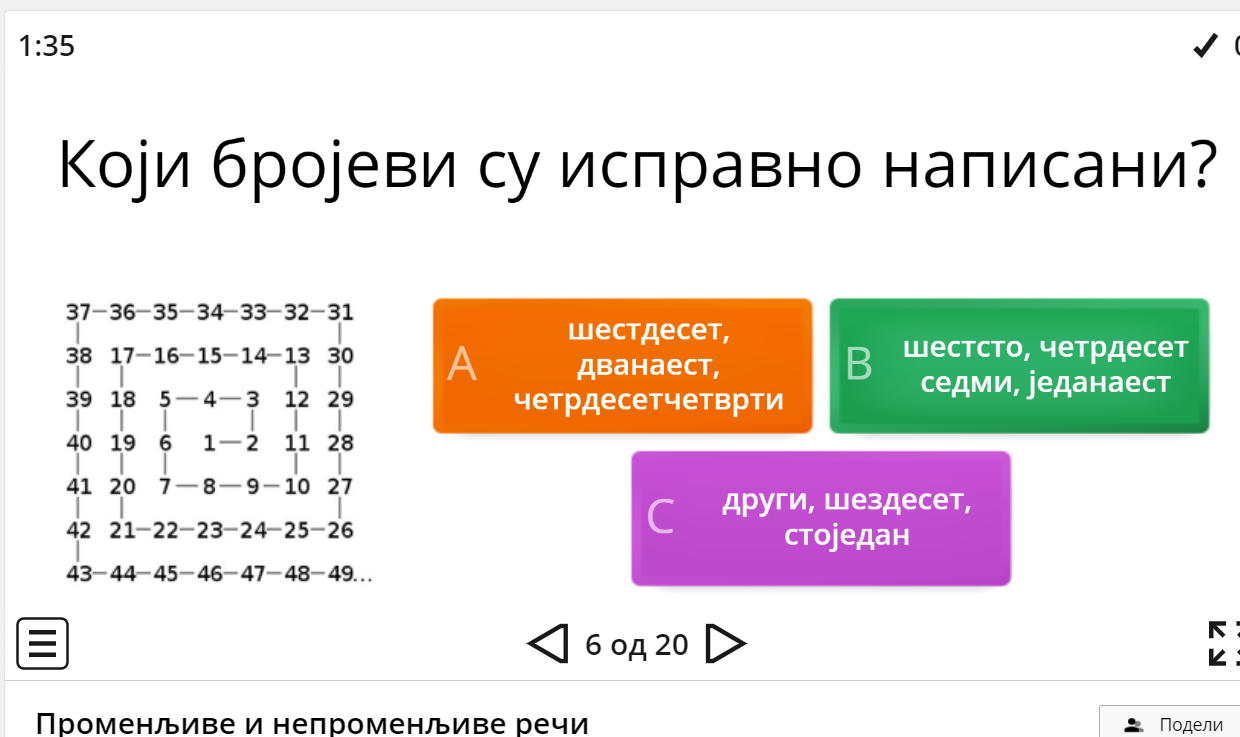 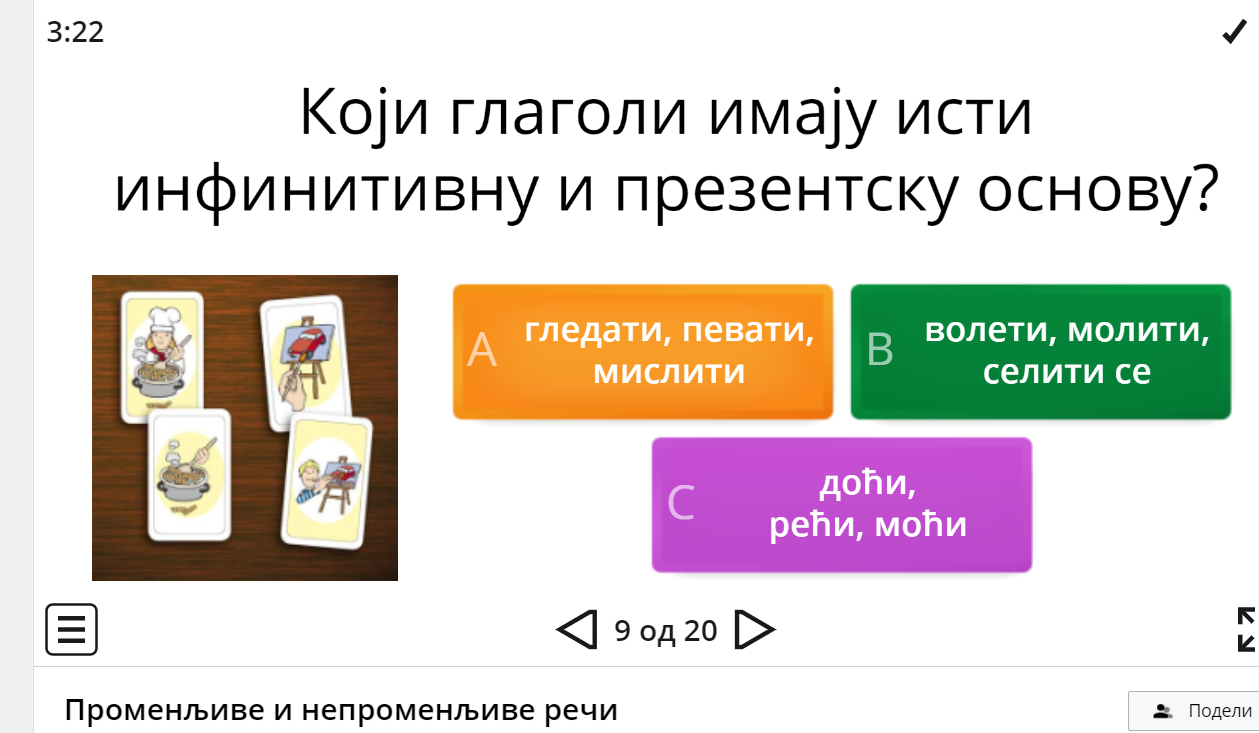 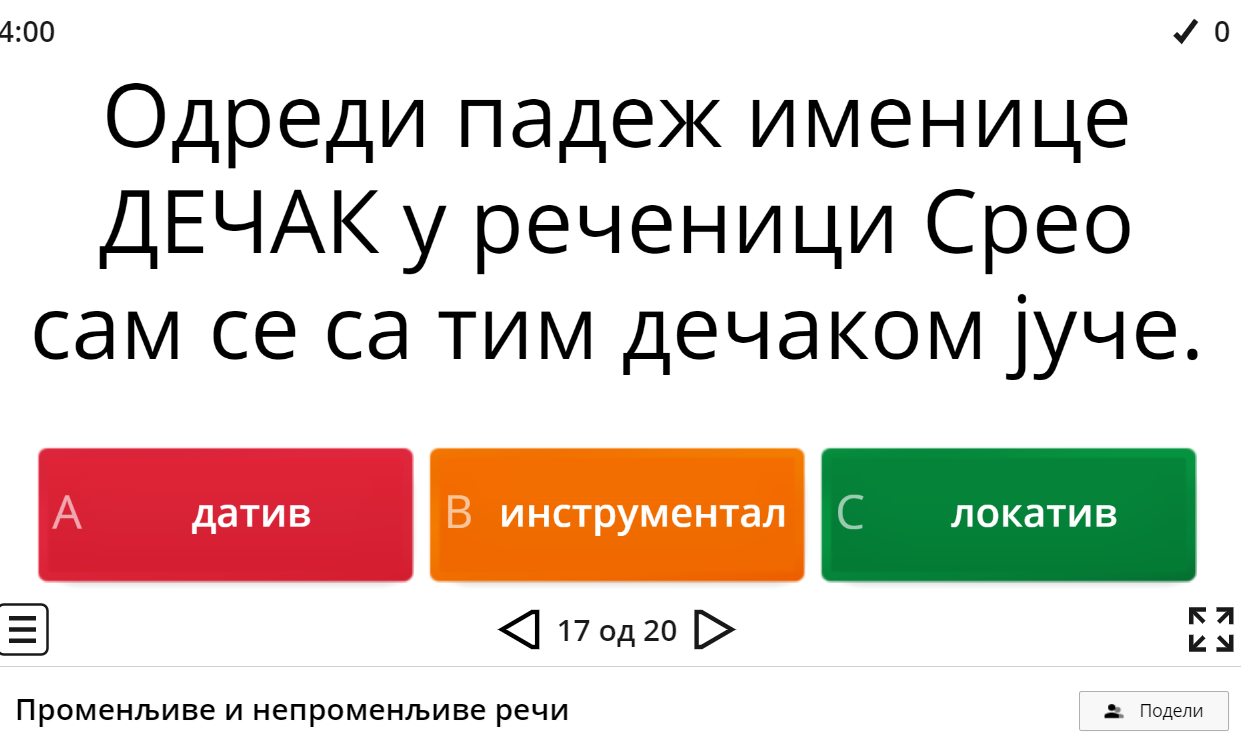 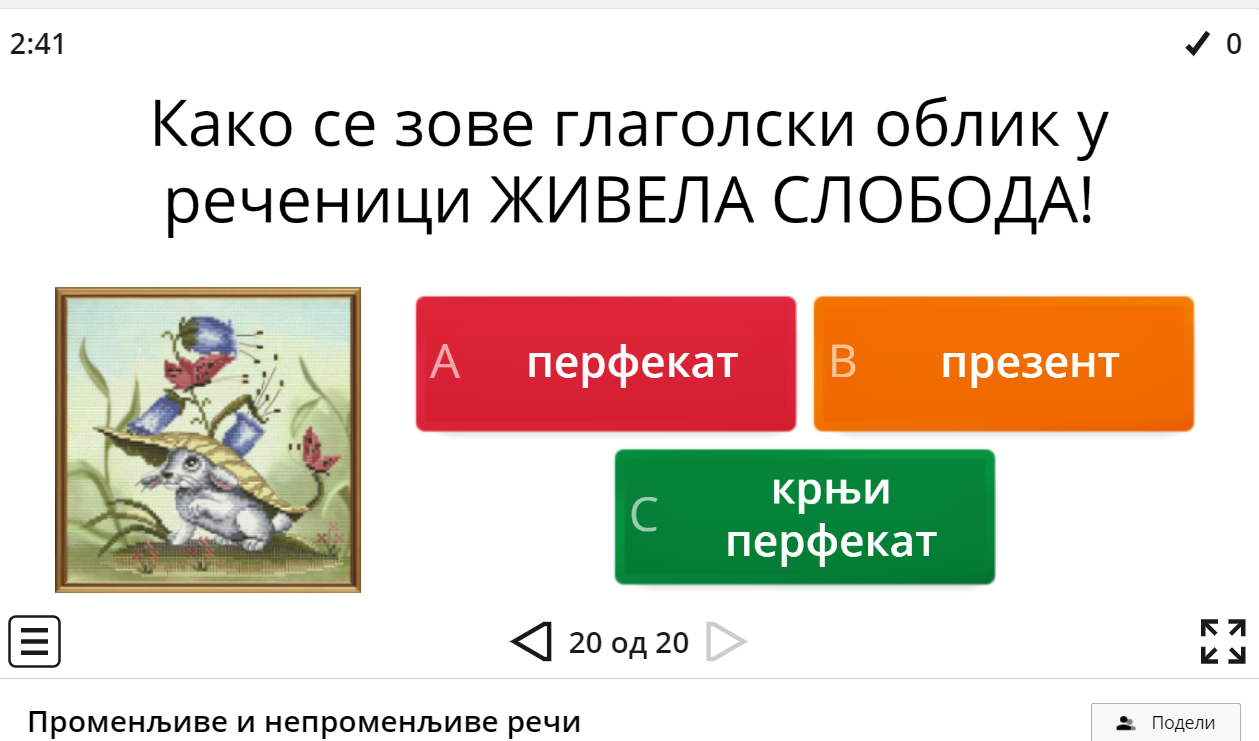 ХВАЛА НА ПАЖЊИ!